Israel-Palestine Lesson 1an overview of the complete history
Enquiry: Who has the stronger right to the land between the Mediterranean Sea and the Jordan River?
Activity 1: Compare and contrast two pieces of evidence about attitudes in Europe to Jews in the first half of the C20th
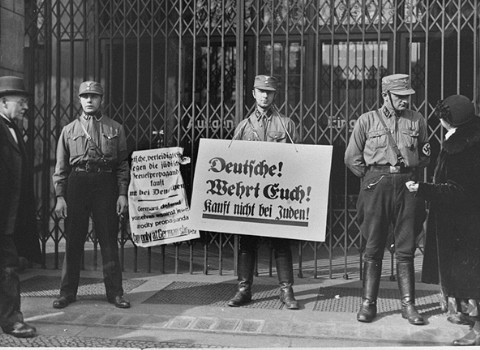 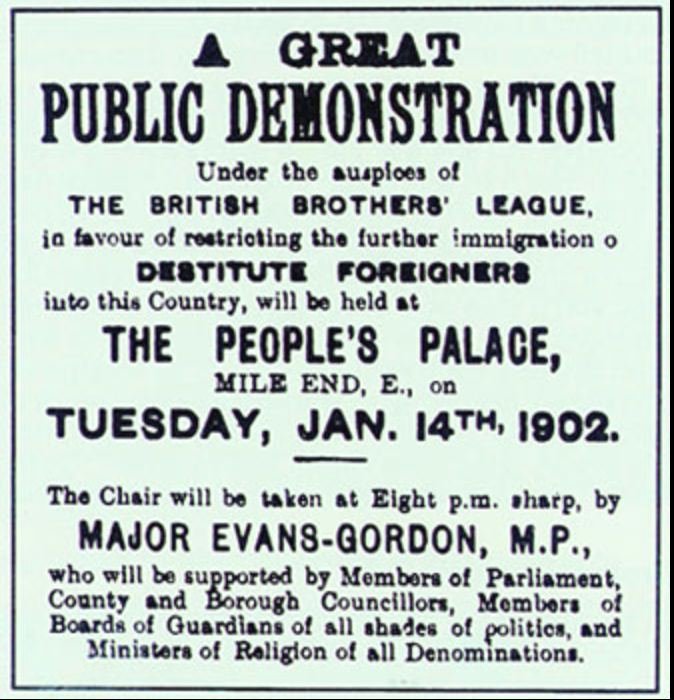 Storm Troopers (SA), block the entrance to a Jewish-owned shop. One of the signs says: "Germans! Defend yourselves! Don't buy from Jews!" Berlin, Germany, April 1, 1933. - United States Holocaust Memorial Museum
Poster advertising a public meeting in London protesting Jewish immigration caused by pogroms in Russia
What argument could each side make from these sources to justify its claim to the land?
 What other information would you want to know?
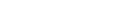 Activity 2: Compare and contrast these two promises made by the Allies in WW1 about who would get the land
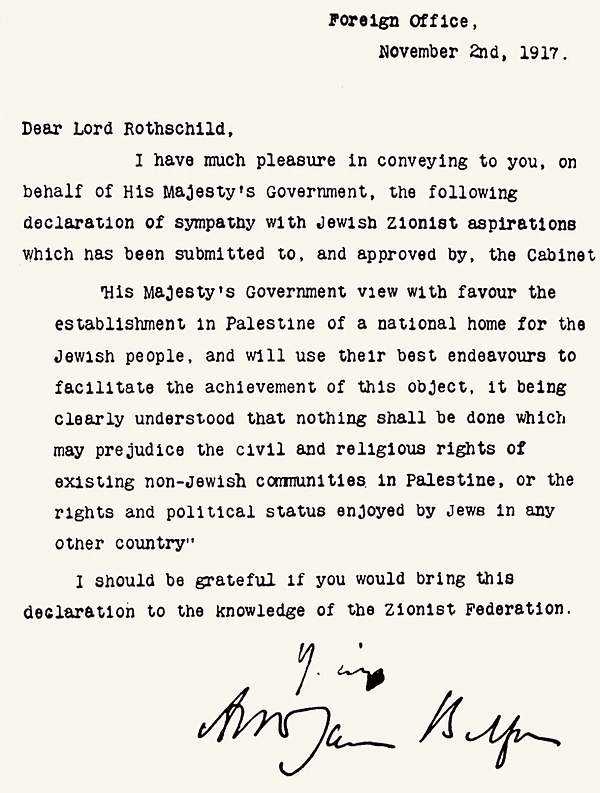 “The goal of [...] France and Great Britain in prosecuting [...] the war [...] is the complete and final liberation of the peoples who have so long been oppressed by the Turks, and the setting up of national governments and administrations deriving their authority from the free exercise [...] of the choice of the indigenous populations’
The Balfour Declaration
Extract from the Anglo French Declaration Nov 1918
How are these two promises similar?
 How are these two promises different?
 What might account for the similarities and differences? Consider the purpose and timing.
Activity 3: Compare these two pieces of evidence about what happened in 1947/48
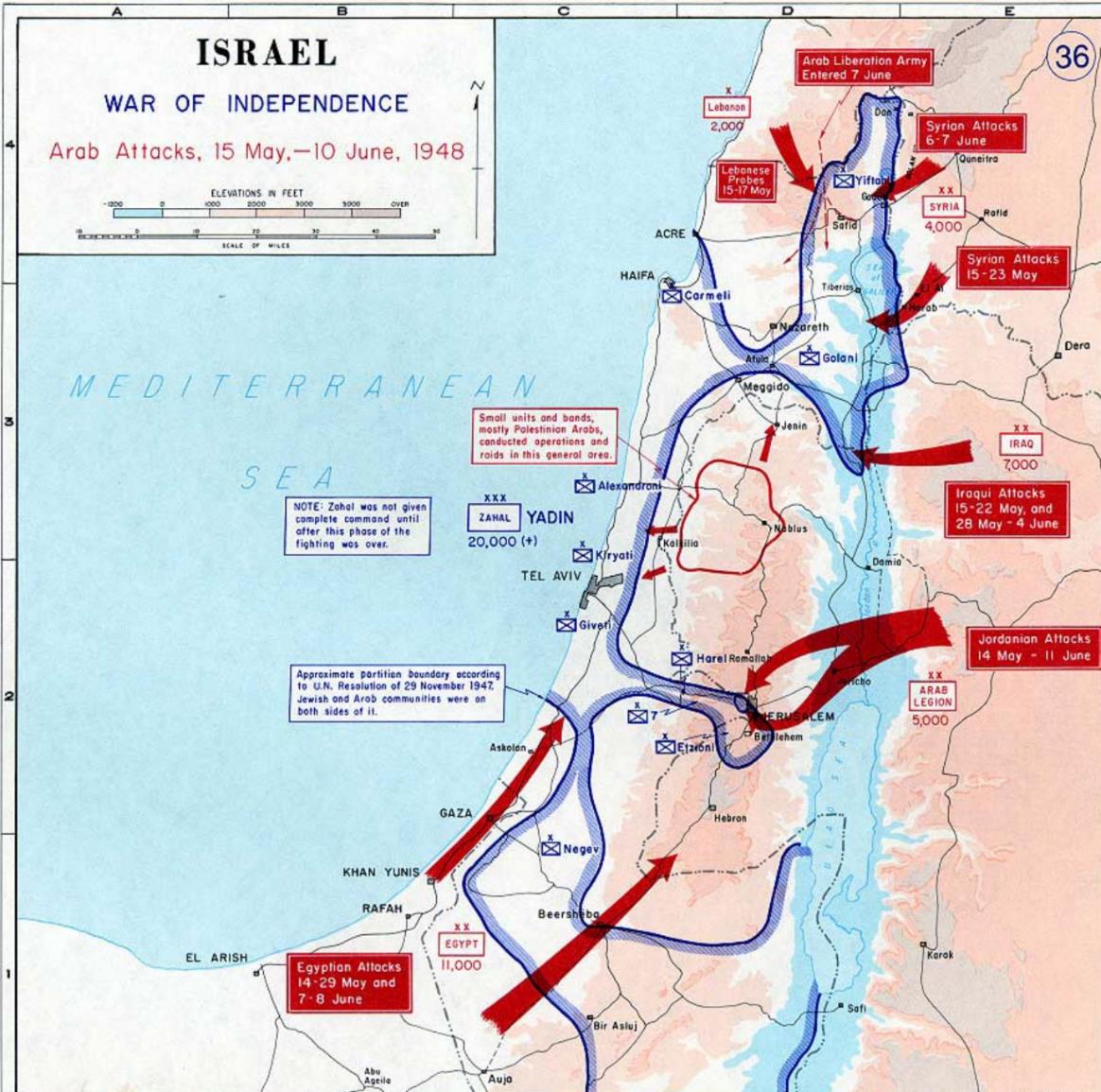 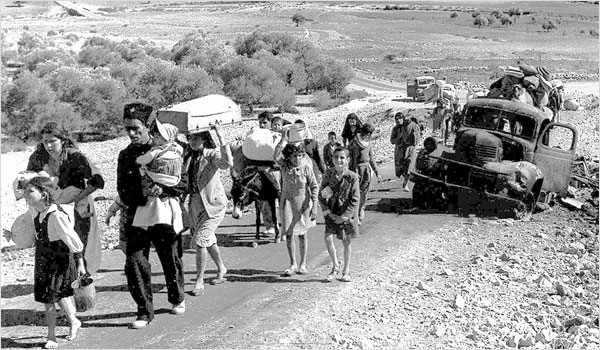 Palestinians leaving the Galilee during the Nakba, Oct-Nov 1948, The Birth of the Palestinian Refugee Problem by Benny Morris, Cambridge University Press 1989.
Arab attacks during the War of Independence, Department of History, U.S. Military Academy
How would each side use these pieces of evidence to make their claim to the land?
 Are both sources reliable? What questions would you need to ask to assess that?
Activity 4: Compare these two pieces of evidence about the use of force to secure a claim to the land
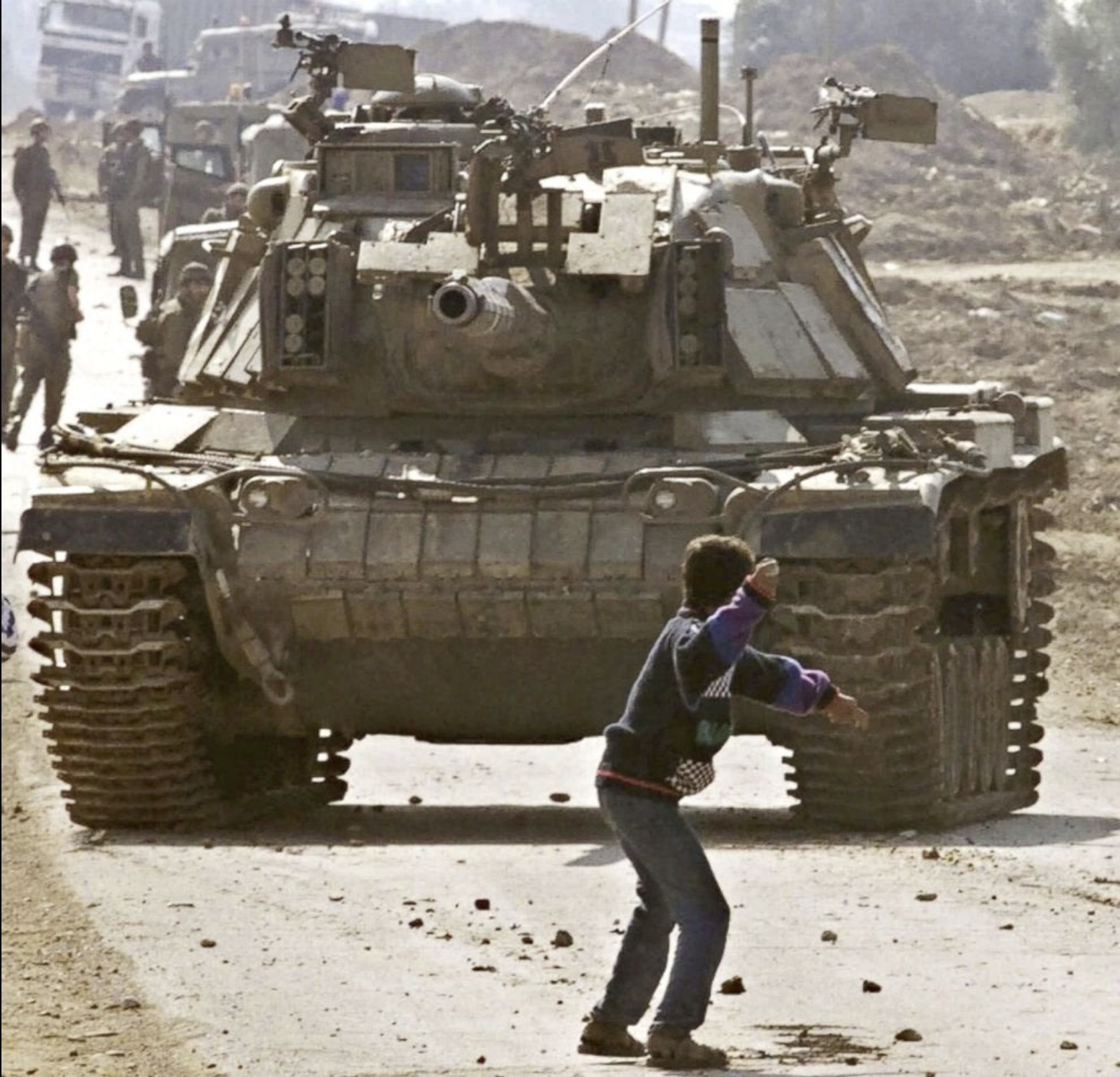 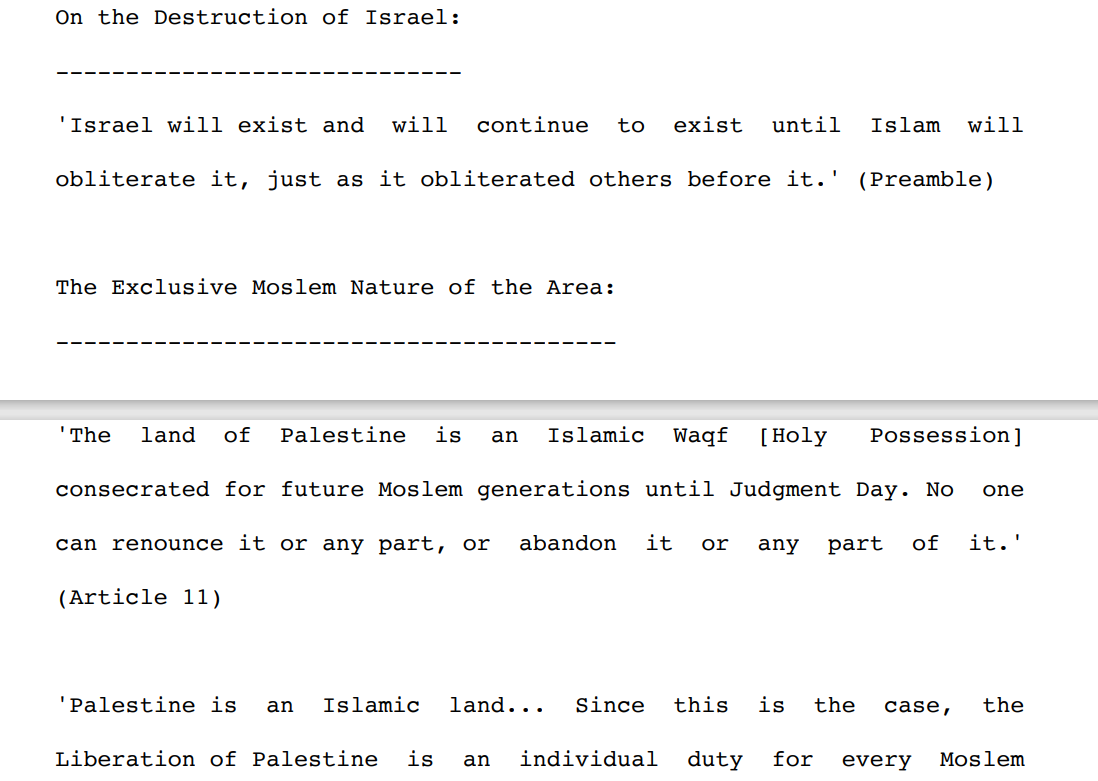 Faris Odeh aged 15 was killed by Israeli forces Nov 8th 2000 –photo by Imad Eid for Associated Press
The Covenant of the Hamas 1988 – main points, published on webpage for Israel’s Foreign Ministry
How would each side use these pieces of evidence to support the righteousness of their claim?
 Which source do you find more persuasive? Why?
Activity 5: Compare these two pieces of evidence about what changed to land ownership during the Peace Process
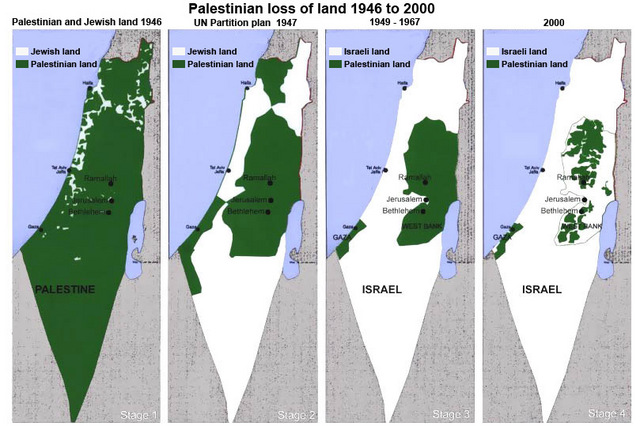 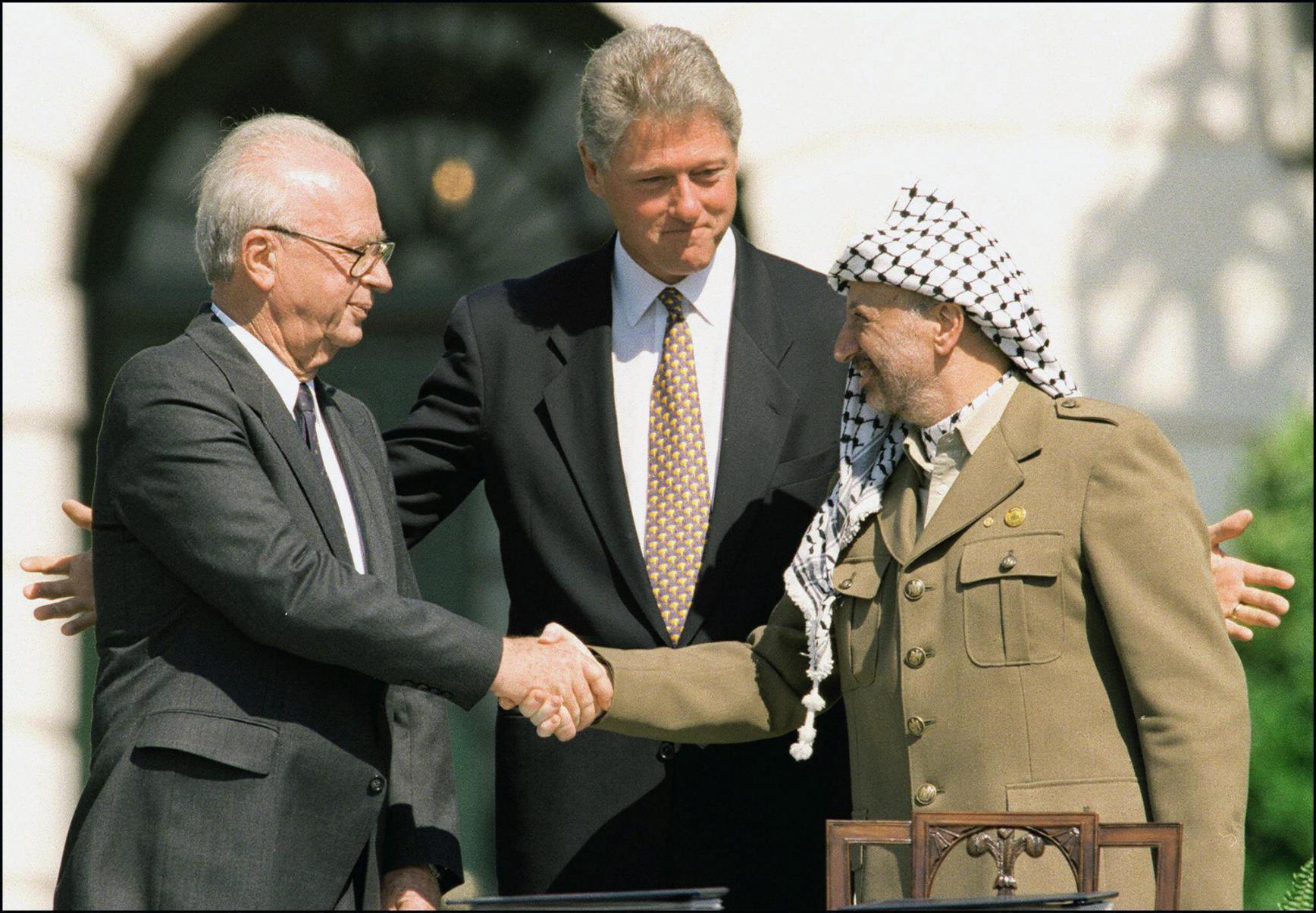 Rabin, Clinton and Arafat, signing the Oslo Accords in 1998, official White House photograph
Poster created in 2013, Palestine Awareness Coalition (Canada)
How would each side use these pieces of evidence to support their claim?
 What other information would you want to know?
Activity 6 : Compare these two pieces of evidence about religious claims
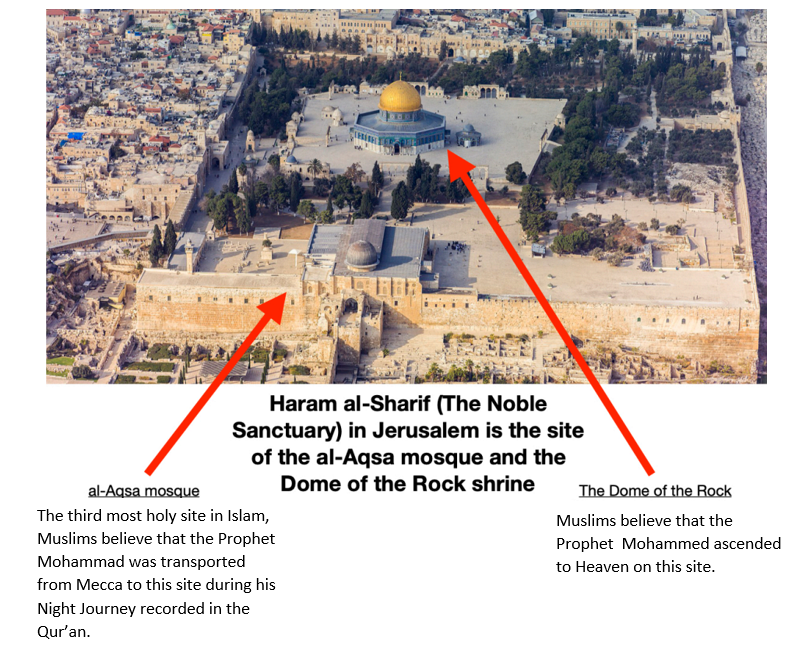 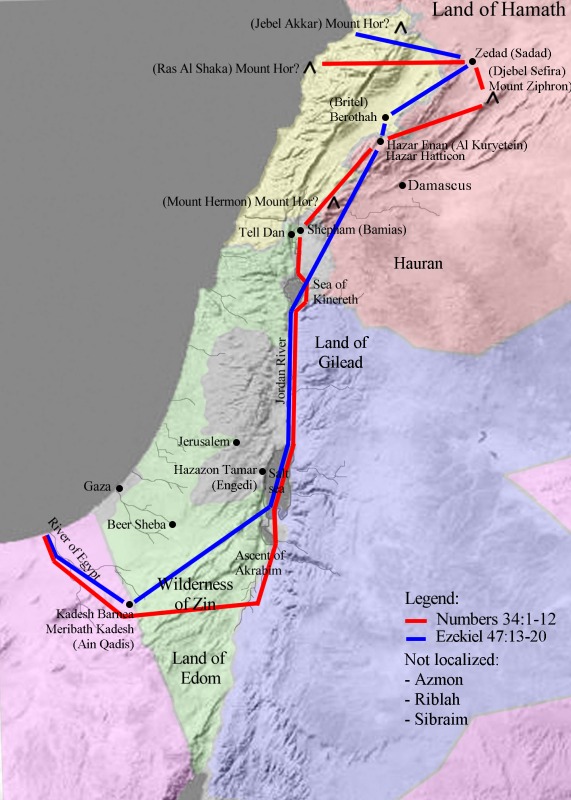 The Biblical Land of Israel
How would each side use these pieces of evidence to make their claim?
What other information would you want to know to assess the relevance and reliability of each piece of evidence?
Activity 7: Using evidence in a debate
Working in groups prepare to debate the proposition

“This house believe (either Jews or Arabs) have a stronger claim to the land between the Mediterranean and the Jordan.